Reference Points, Blind Areas and Transition Points
Blind Areas
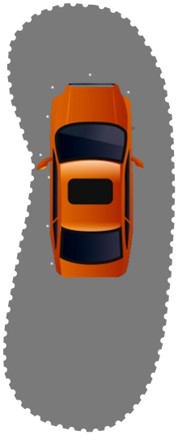 Even properly adjusted mirrors do not allow you to see the ground around your vehicle. The areas that are not visible in the mirrors are called blind areas.
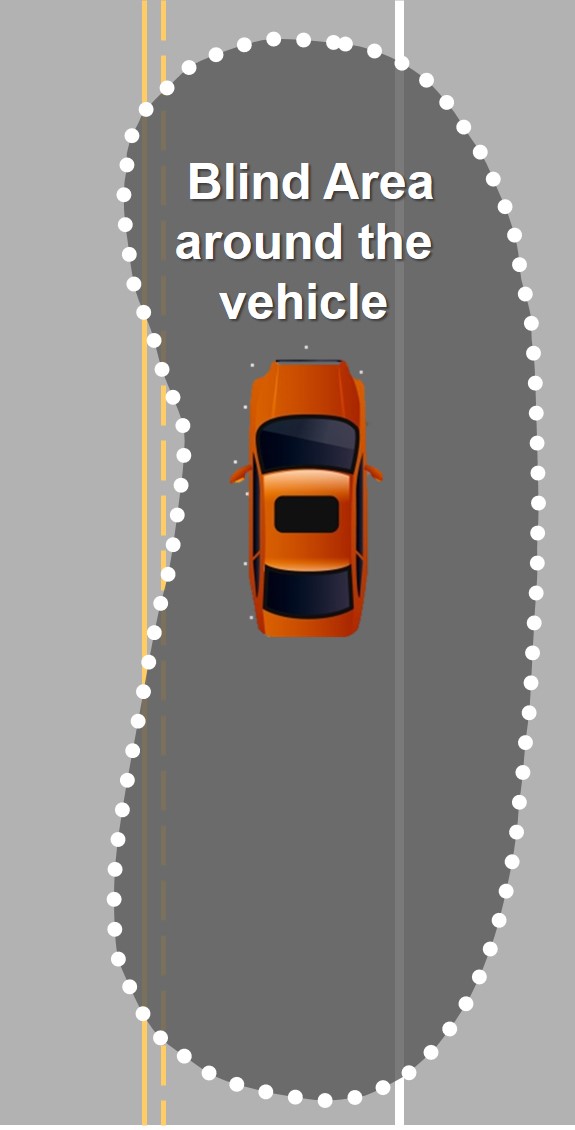 The body of the car blocks your view of the surrounding roadway
You cannot see the actual position of the car
[Speaker Notes: Like the shape of a kidney bean]
Line of Vision Blind Area
Blind areas create an optical illusion that makes the vehicle seem larger than it really is. 
Reference Points help you place your vehicle in the correct position.
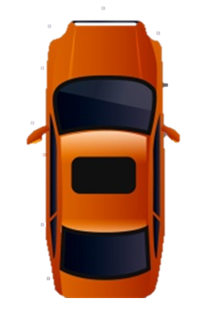 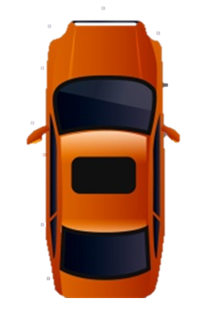 Standard Blind Areas
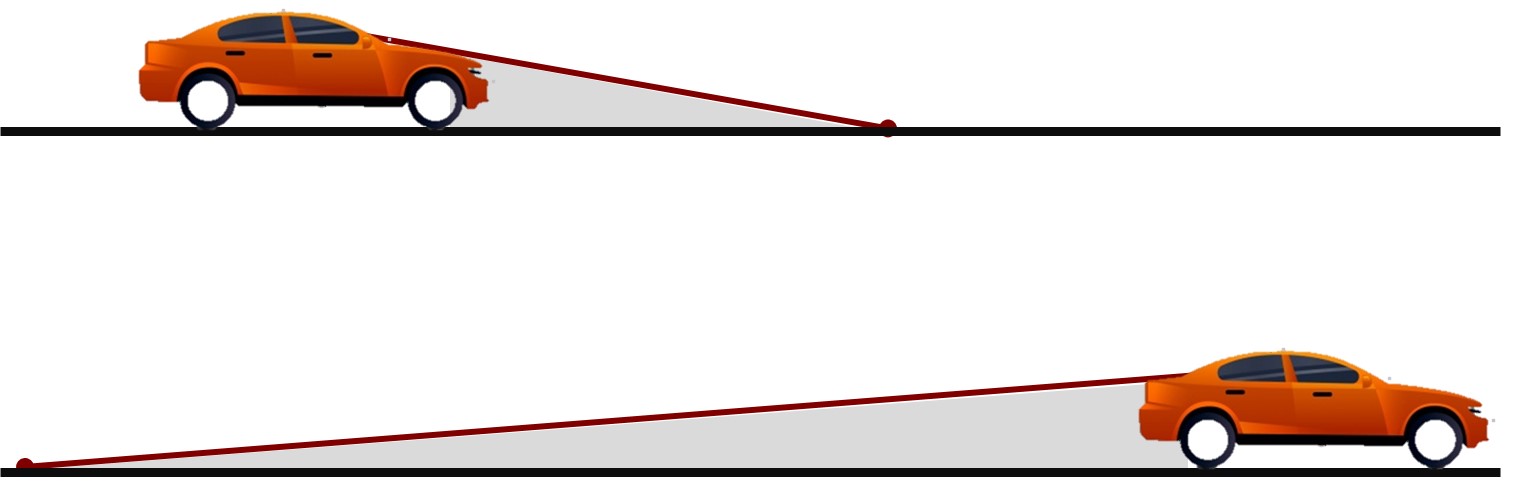 One car length to the front
Two + car lengths to the rear
[Speaker Notes: Newer cars are going to be than 2 car lengths. With the middle brake light and the center seat in the back having head restraints, longer it creates more line-of-sight blockages]
Standard Blind Areas
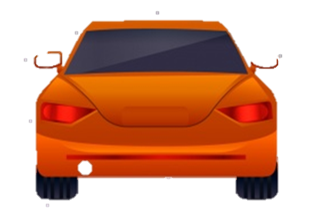 Left side - half a car width
Right side - two car widths
Standard Blind Areas
One car length to the front
Two car lengths to the rear
Half a car width to the left
Two car widths to the right

Discover the size of the blind area around your car.
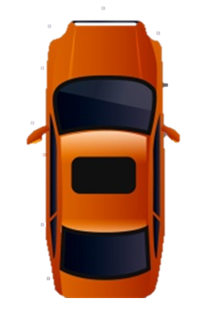 [Speaker Notes: This assignment may be an in class activity or homework]
Reference Points
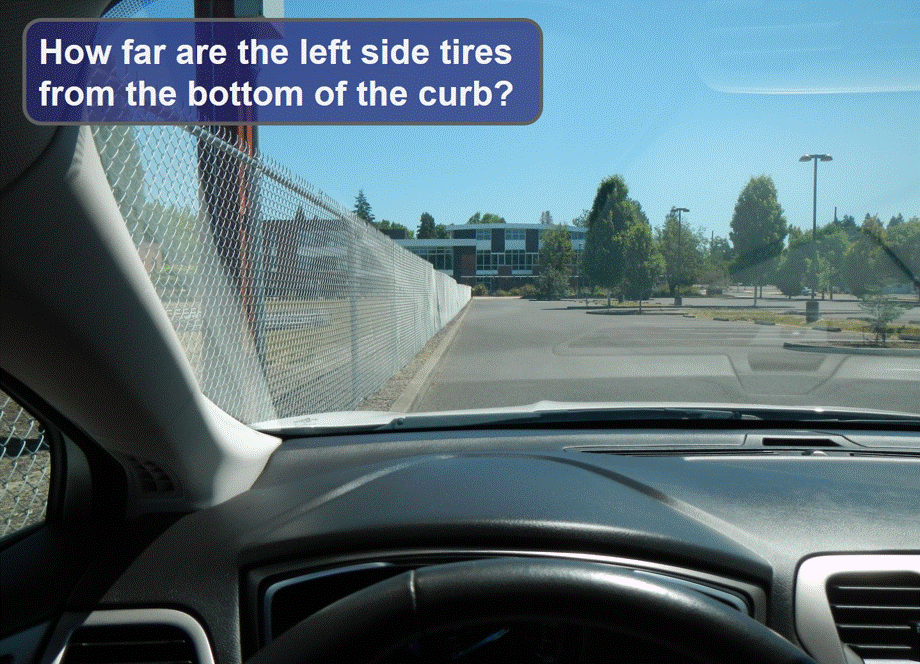 [Speaker Notes: For Left Side Position- Answer on next slide]
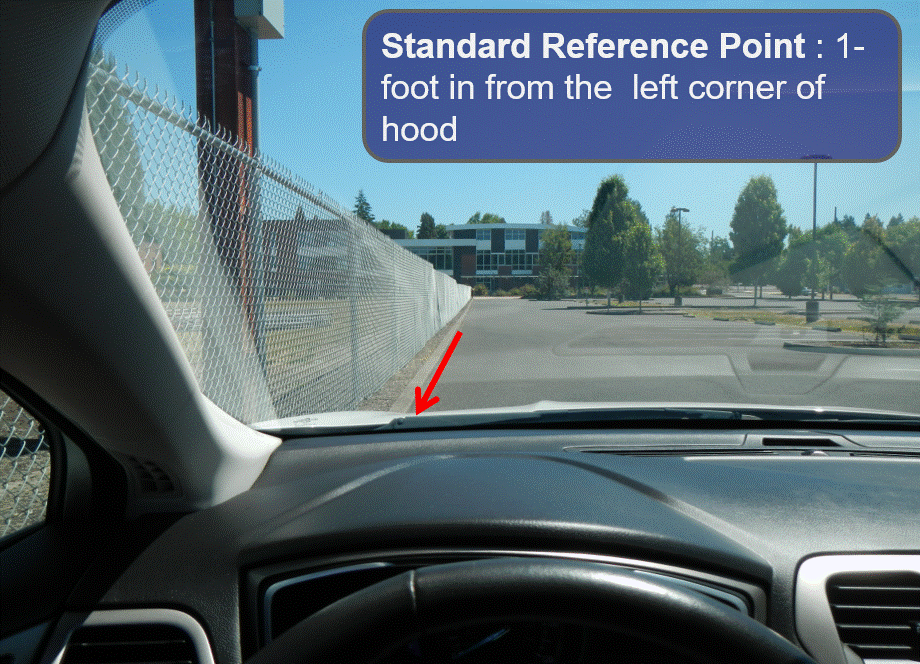 Left Side Position
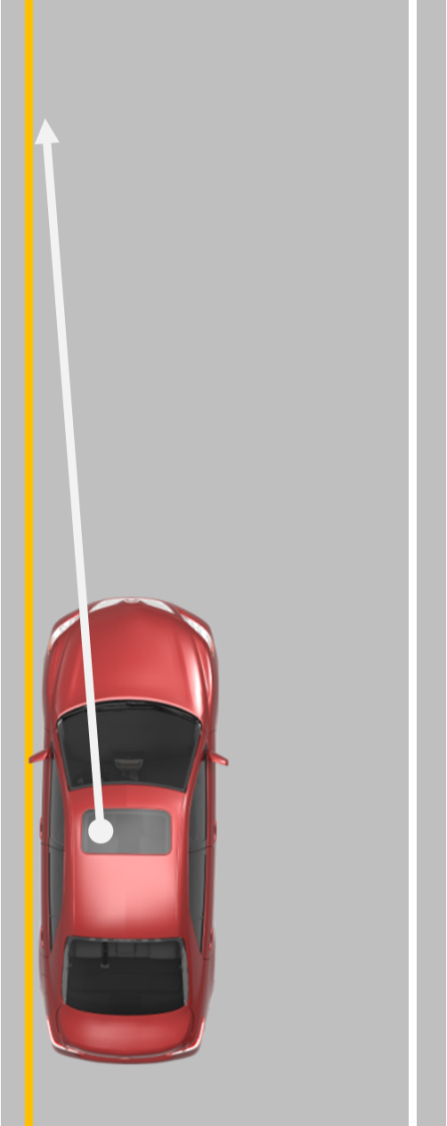 Standard Reference Point:
1 foot in from the left front corner of hood

Used for…
Lane Position 2
Side position for approaching left turns (no oncoming traffic)
Parking on the left
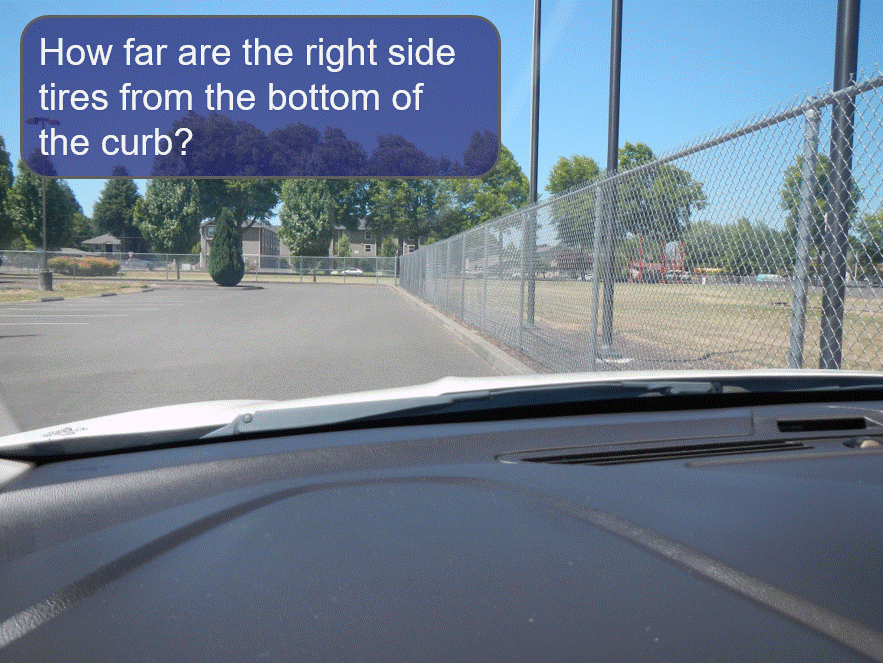 [Speaker Notes: For Right Side Position- Answer on next slide]
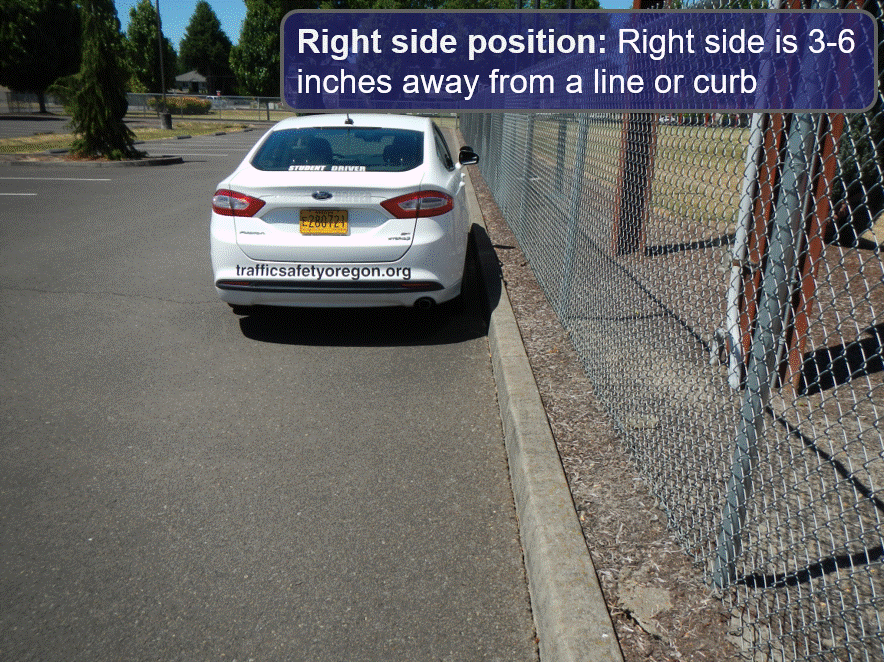 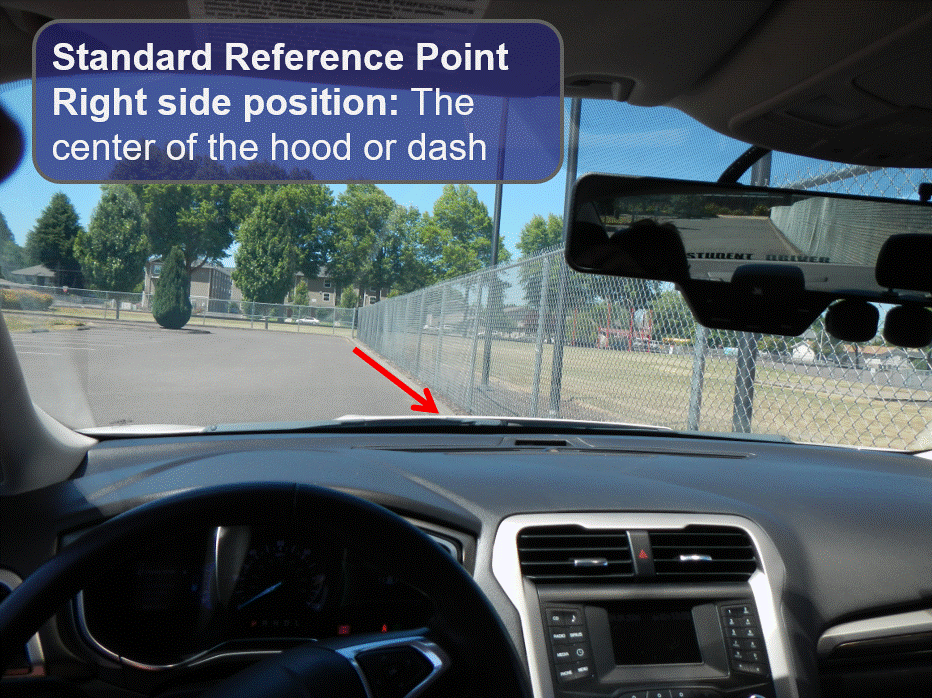 Right Side Position
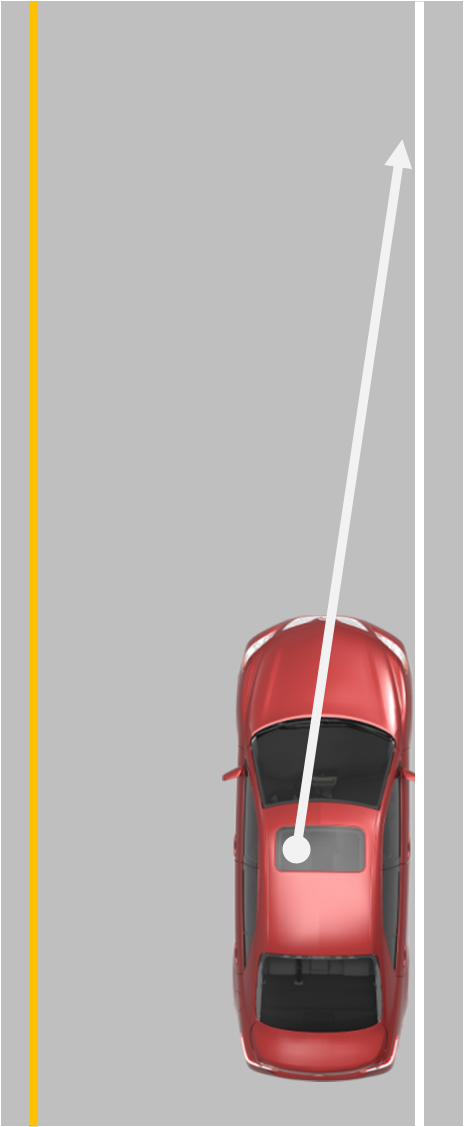 Standard Reference Point:
The center of the hood

Used for…
Lane Position 3
Parking on the right
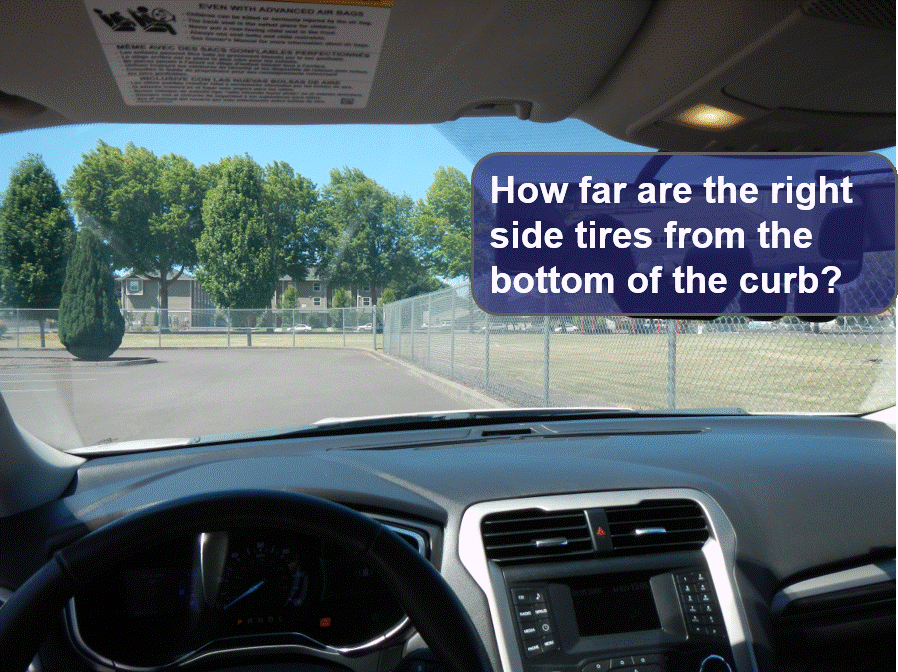 [Speaker Notes: For Side Position 3- Answer on next slide]
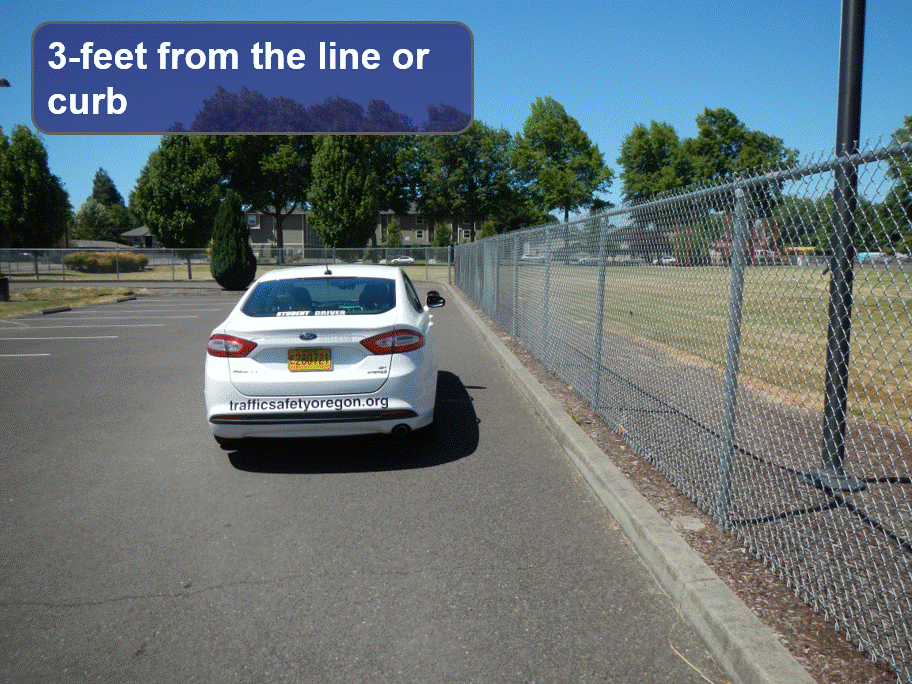 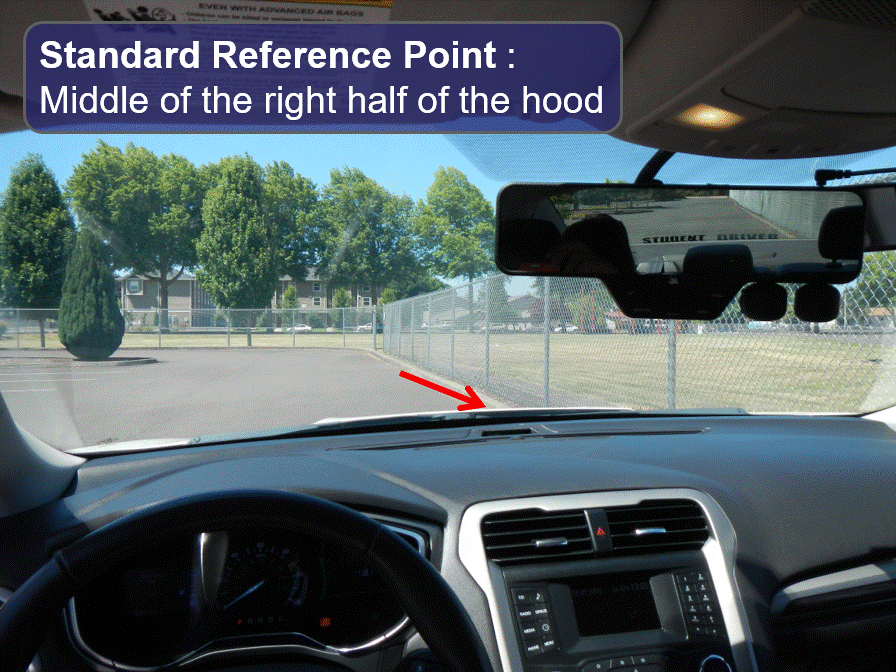 Side Position 3
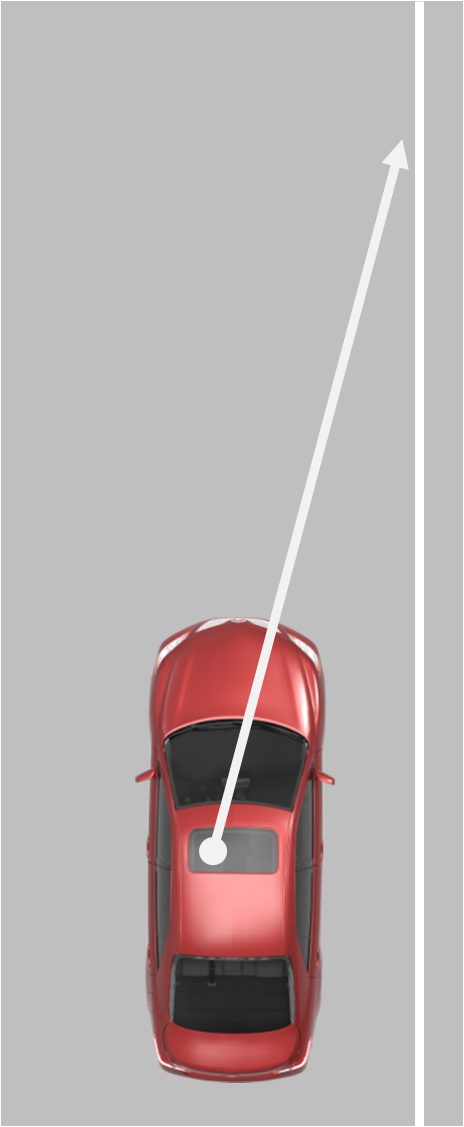 Standard Reference Point:
Middle of the right half of the hood

Used for…
Approaching a right turn when a bike lane is not present.
Back-in parking
Parallel parking
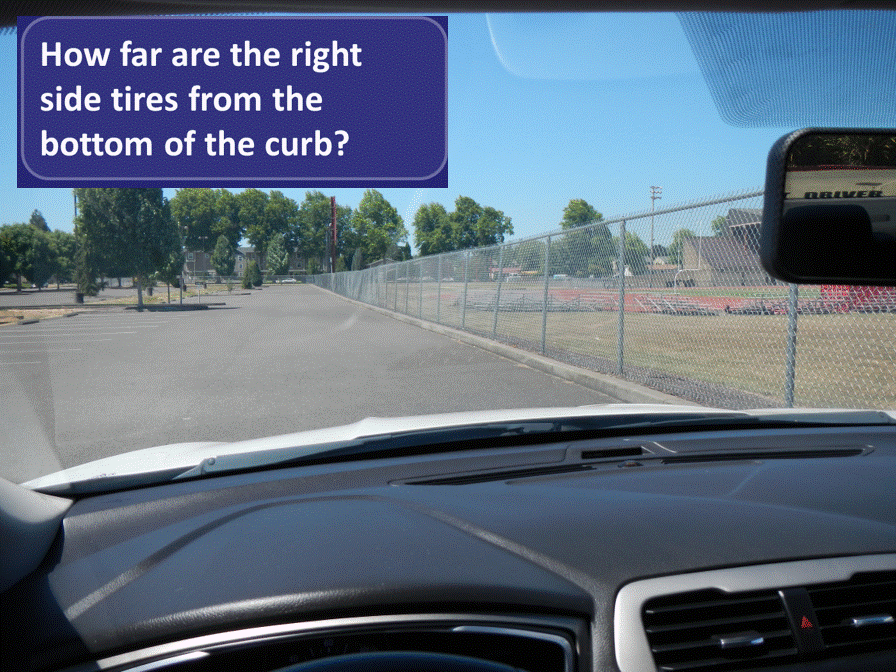 [Speaker Notes: For Side Position 6- Answer on next slide]
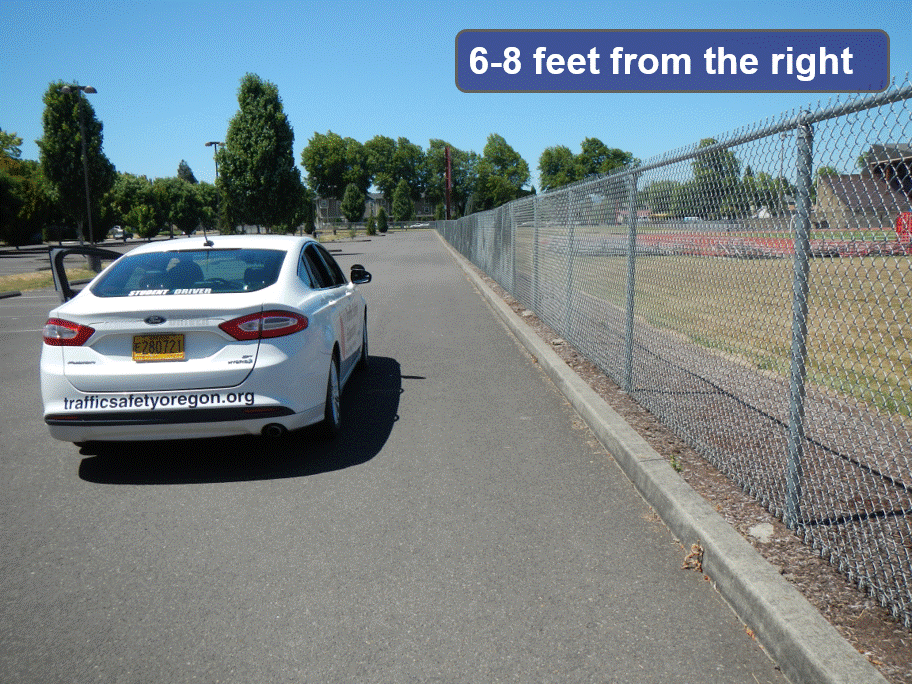 [Speaker Notes: This reference point will be used for forward angle and perpendicular parking]
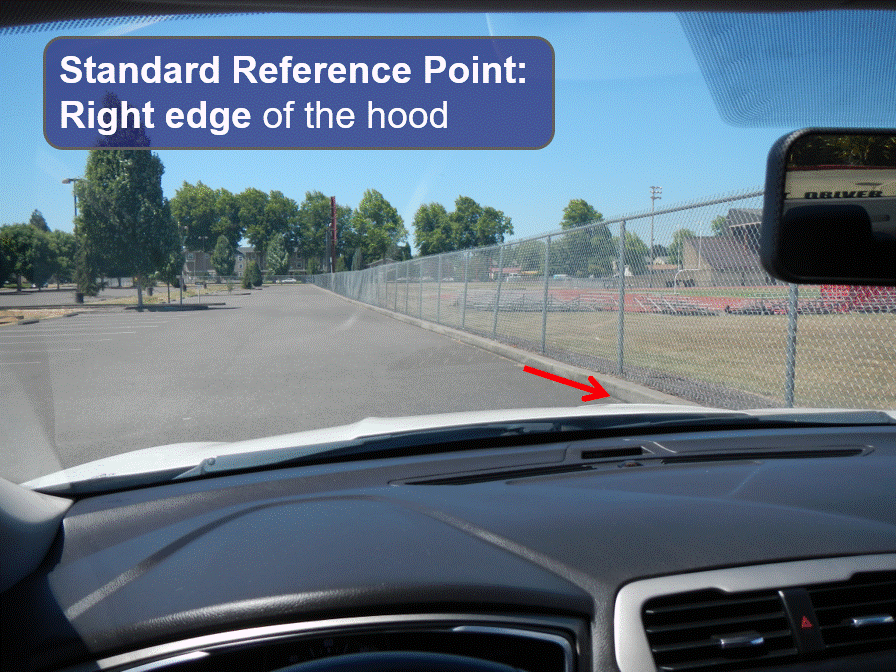 Side Position 6
Standard Reference Point:
Right edge of the hood

Used for…
Approaching angle and perpendicular parking
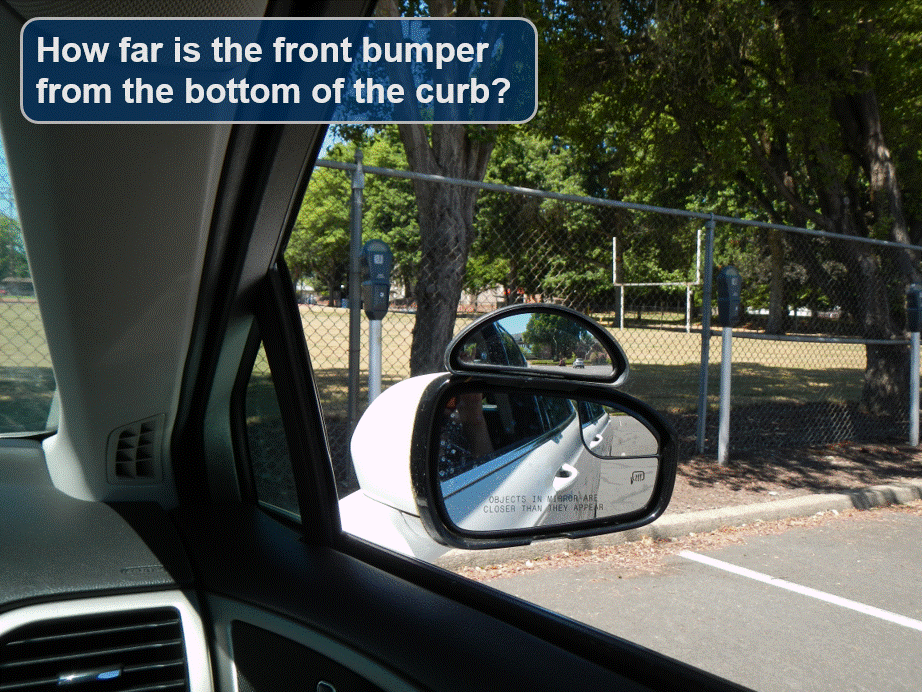 [Speaker Notes: For Forward Position- Answer on next slide]
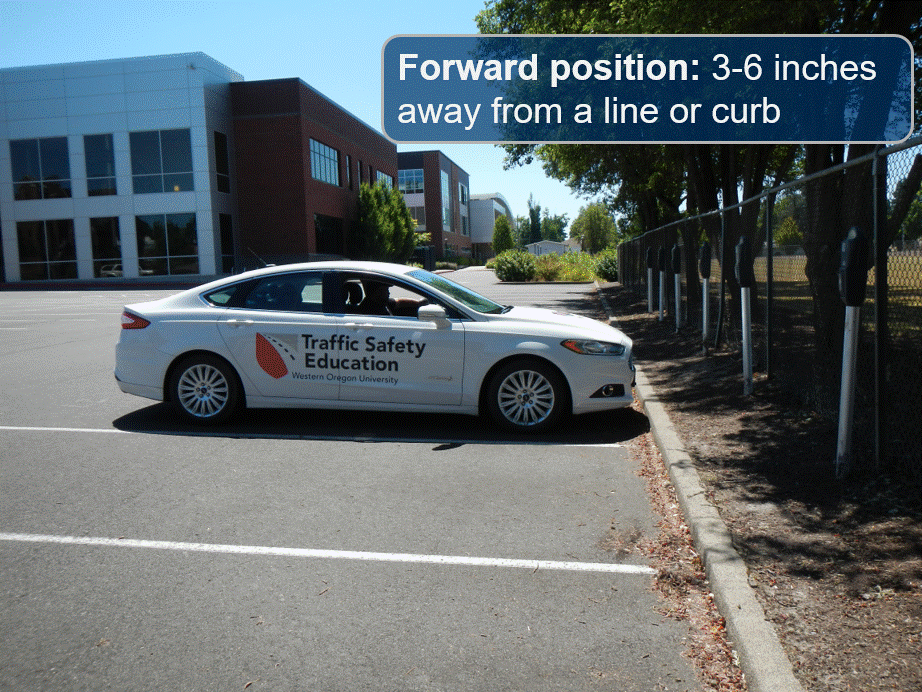 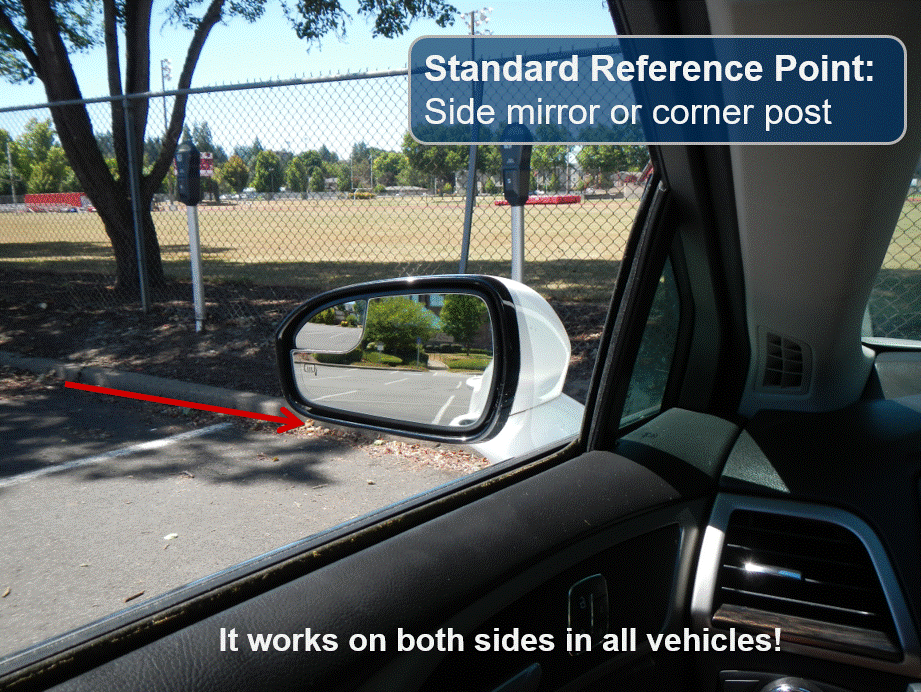 Forward position
Standard Reference Point:
Side mirror or corner post

Used for…
Used for stopping before crosswalks and stop lines; safety stops to get a clear line of sight without entering a traffic lane; and beginning sharp right turns
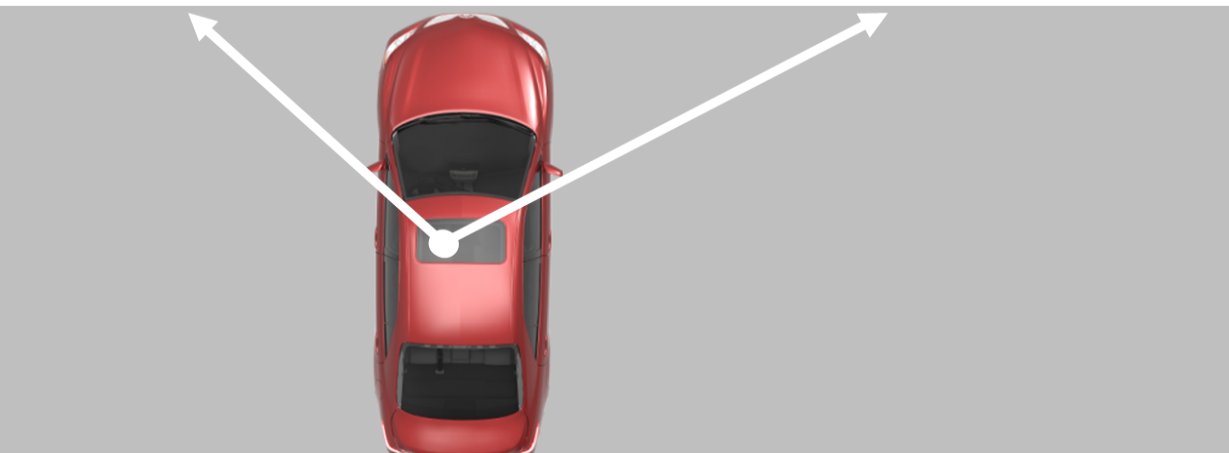 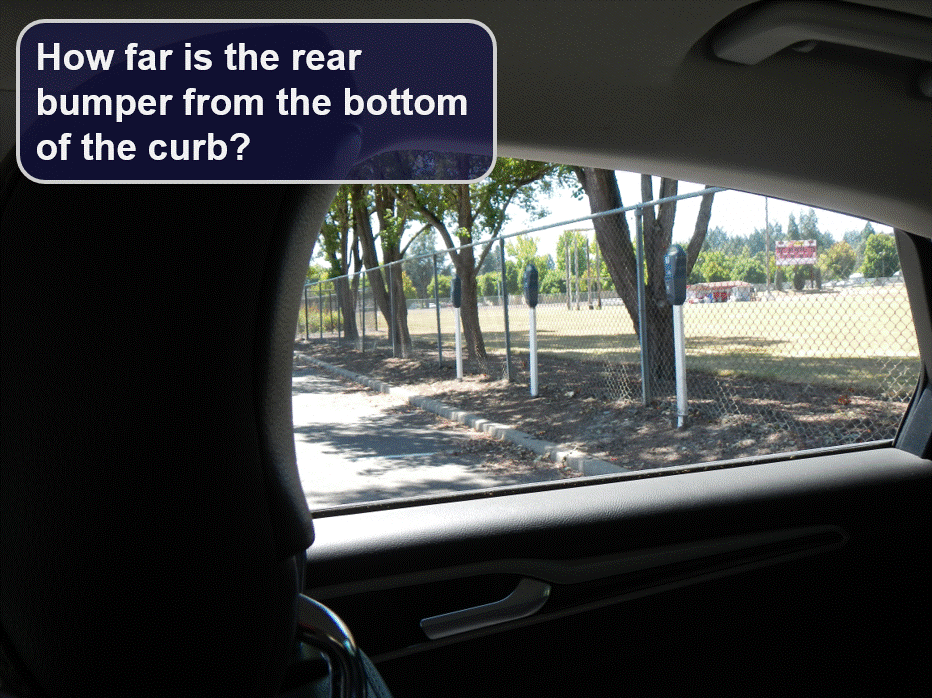 [Speaker Notes: View looking over driver’s right shoulder out the right rear side passenger window, behind the passenger seat.  For Rear position- answer on next slide]
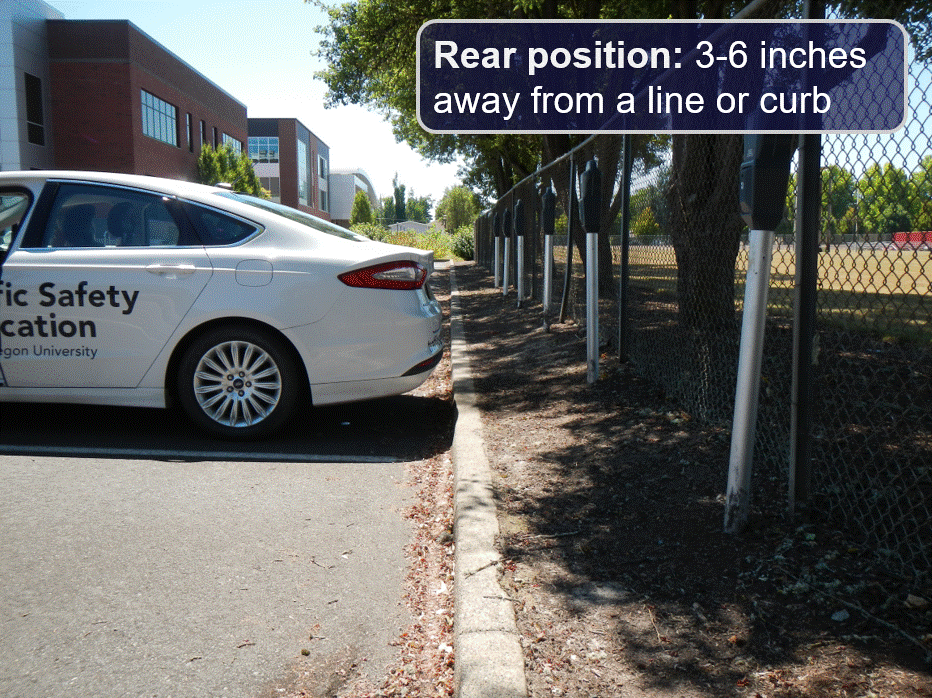 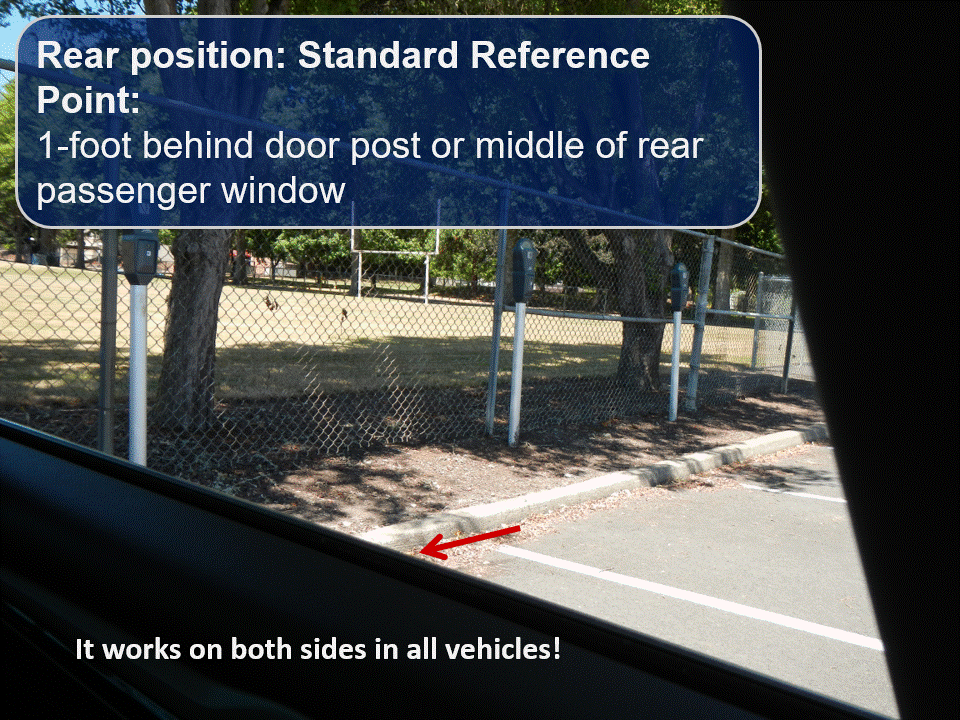 Rear Position: Standard Reference Point:
1 foot behind the corner post or the middle of the rear passenger window
[Speaker Notes: View looking over driver’s left shoulder out the left rear side passenger window, behind the driver’s seat]
Rear position
Standard Reference Point:
1 foot behind the corner post or middle of rear passenger window

Used for… 
Rear stop position
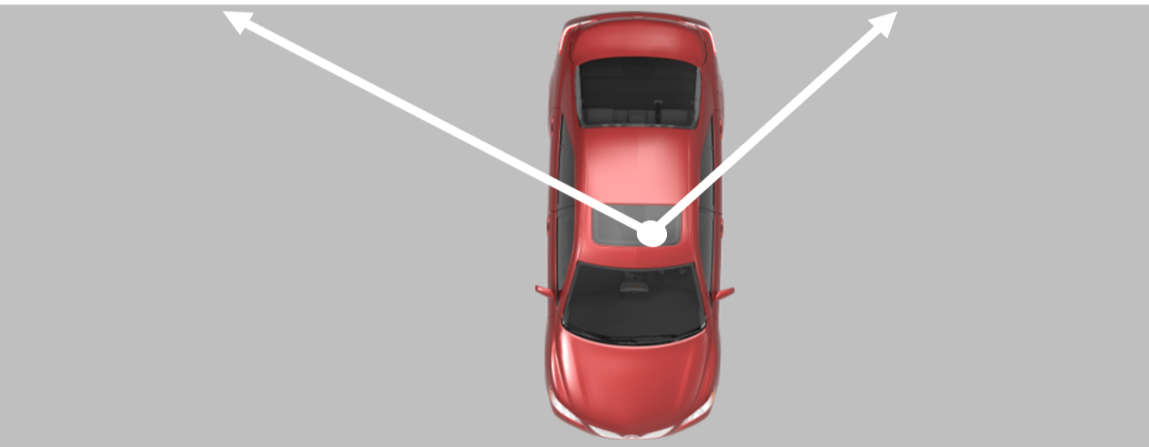 Standard Reference Points
Left Side Position – 1 foot in from the left front corner of hood

Right Side Position - The center of the hood

Side Position 3 - Middle of the right-half of the hood 

Side Position 6 - Right edge of the hood

Forward Position - Side mirrors or corner post 

Rear Position – 1 foot behind the corner post or the middle of the rear passenger window
[Speaker Notes: Remember these reference points are standard. They will move a little for some people. Style of car, eye dominance, height, and seating position are ways the reference points could slightly change]
Eye Dominance Activity
[Speaker Notes: Rehearsal Activity: 
Emphasize to Students: correct seating position, No raising of body, No closing an eye, No squinting. Conduct eye dominance activity to show how your eye dominance can affect what you see.]
Transition Points
A Transition Point is a reference point used to change speed and or direction during turns
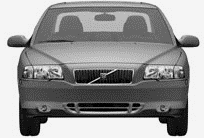 Transition Points
Left Turns
The Left Corner Post aligns with the target
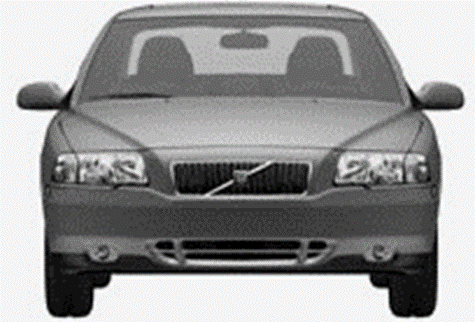 Right Turns
Inside Rearview Mirror aligns with the target
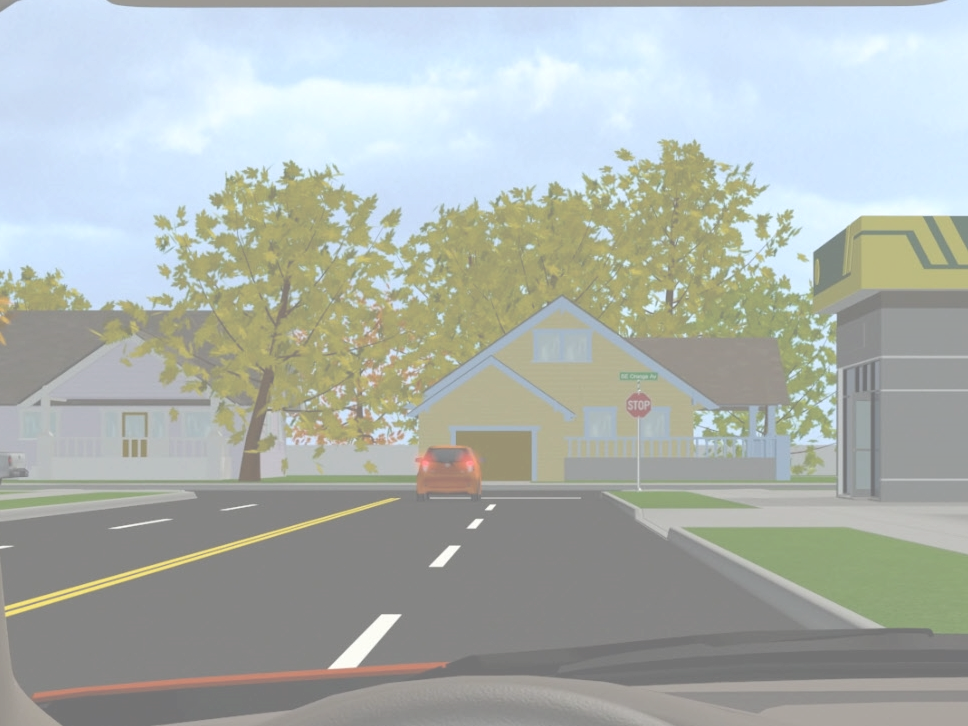 The Target helps you establish an accurate path.
The Target and the Transition Point together help you maintain that accurate path and keep your car balanced while turning (or driving through a curve). 
Use them to know the precise time to make a change (transition) in steering, braking, and accelerating.
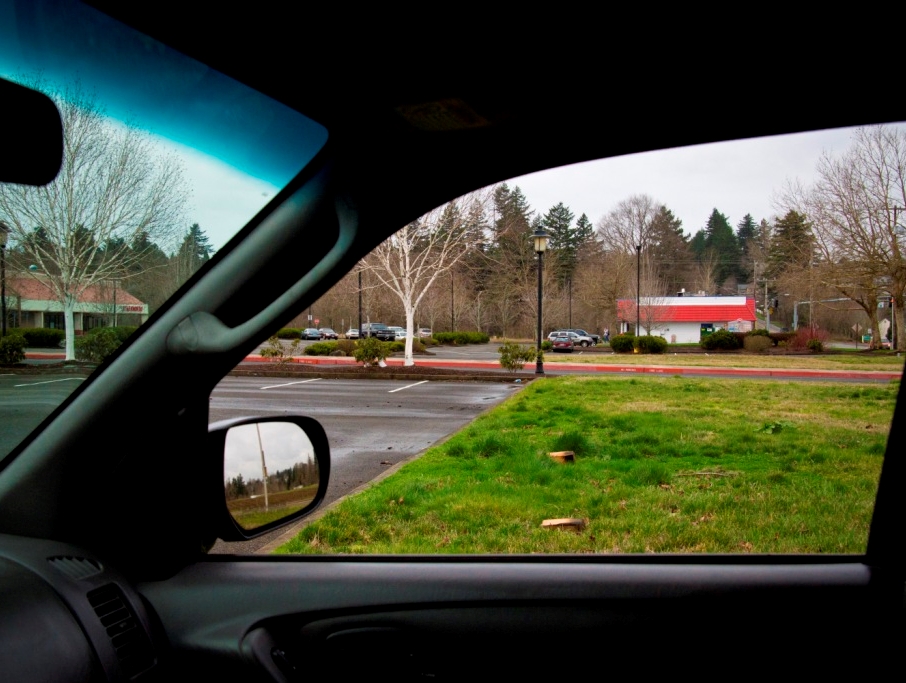 The tree is your target.

Turn your head to the target before turning the wheel.
[Speaker Notes: Use this slide to test student’s understanding of targets, transition points]
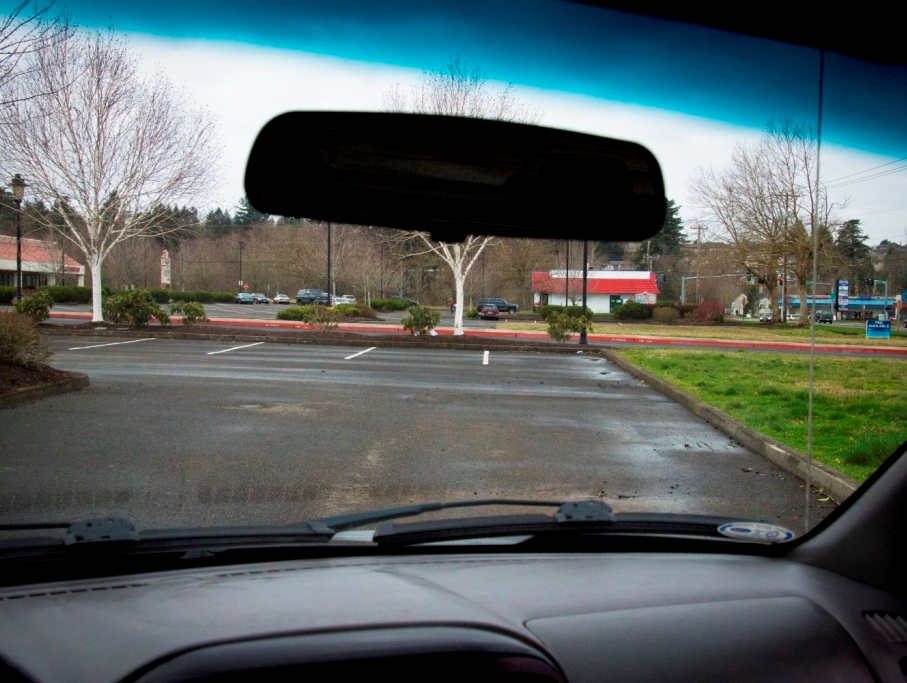 The target is in line with your inside mirror.
The car is at the transition point for making a right turn; this is the point to begin steering recovery actions.
[Speaker Notes: Use this slide to test student’s understanding of targets, transition points.]
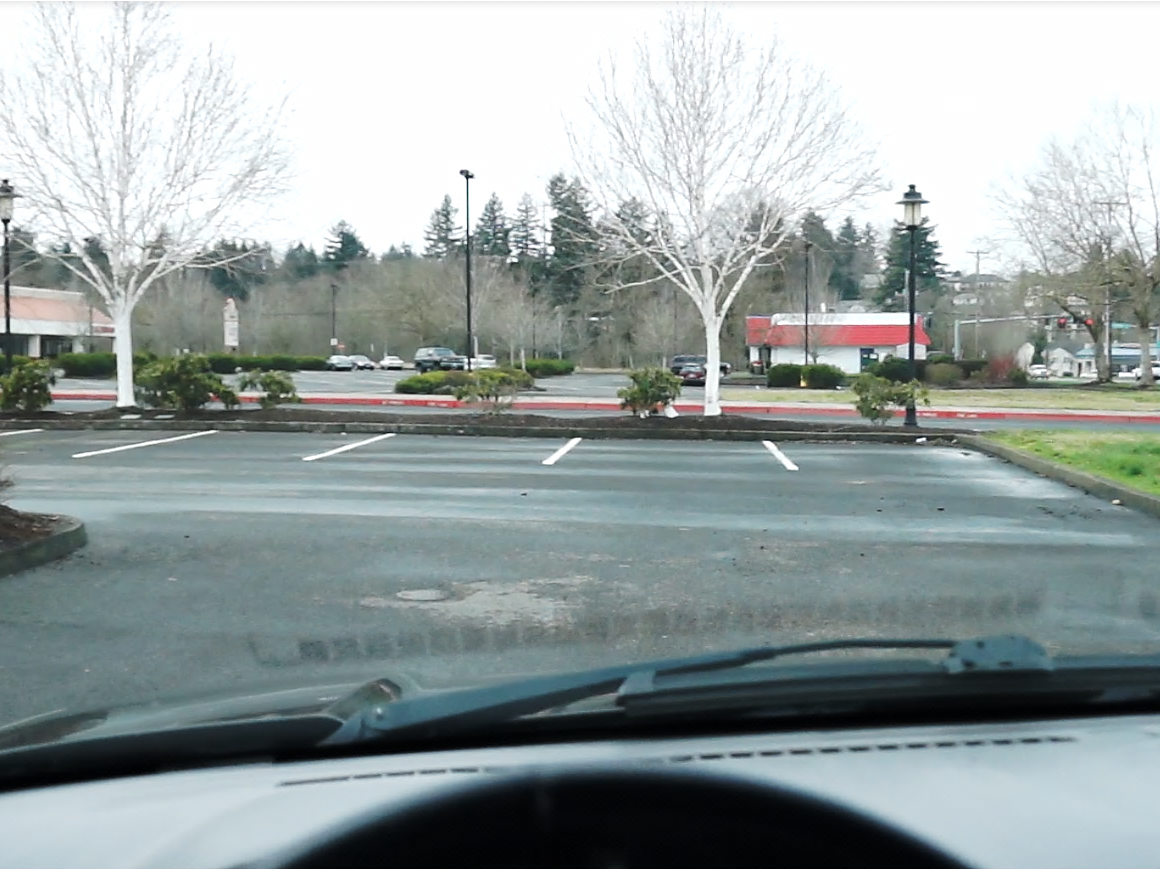 Is the car on or off target? 
Is the turn complete?
[Speaker Notes: Use this slide to test student’s understanding of the on and off target concepts associated with completing a turn.]
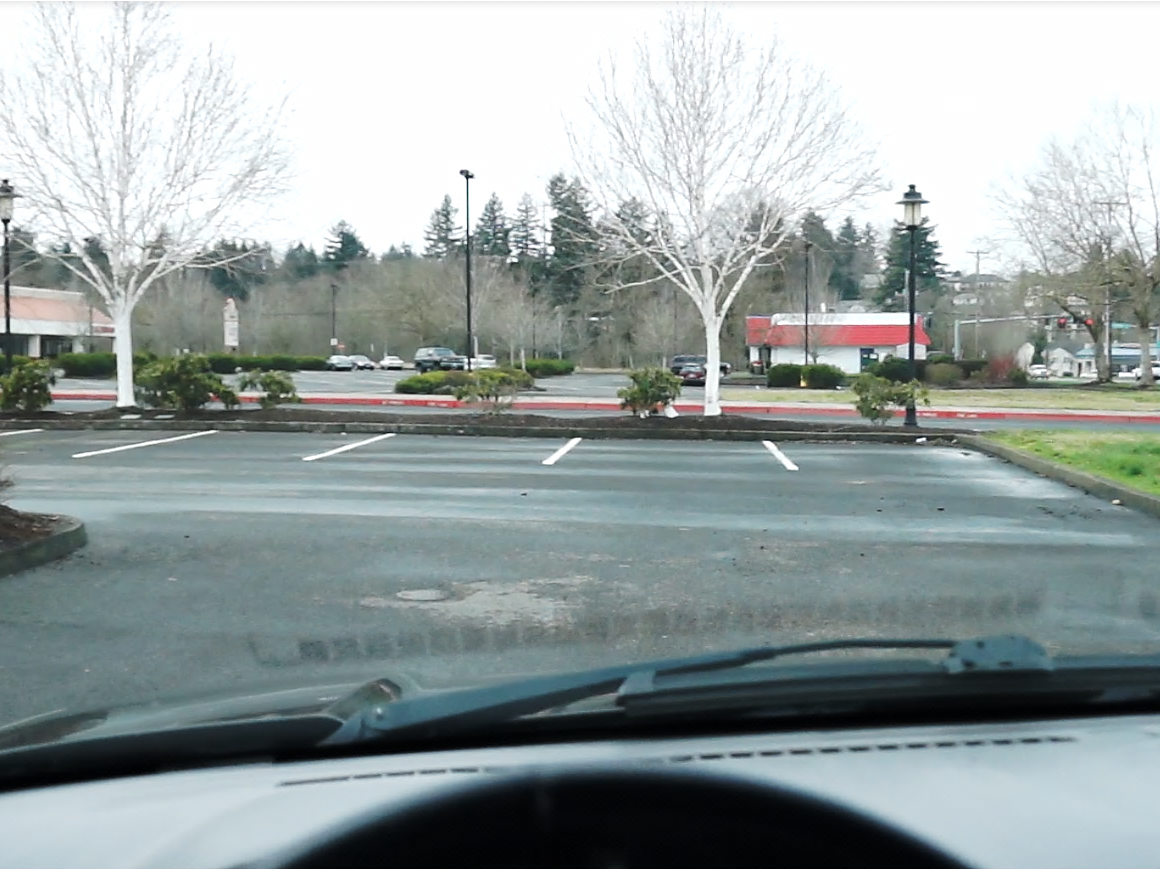 Off target. The turn is not complete.
[Speaker Notes: Use this slide to test student’s understanding of the on and off target concepts associated with completing a turn.  Answer on next slide]
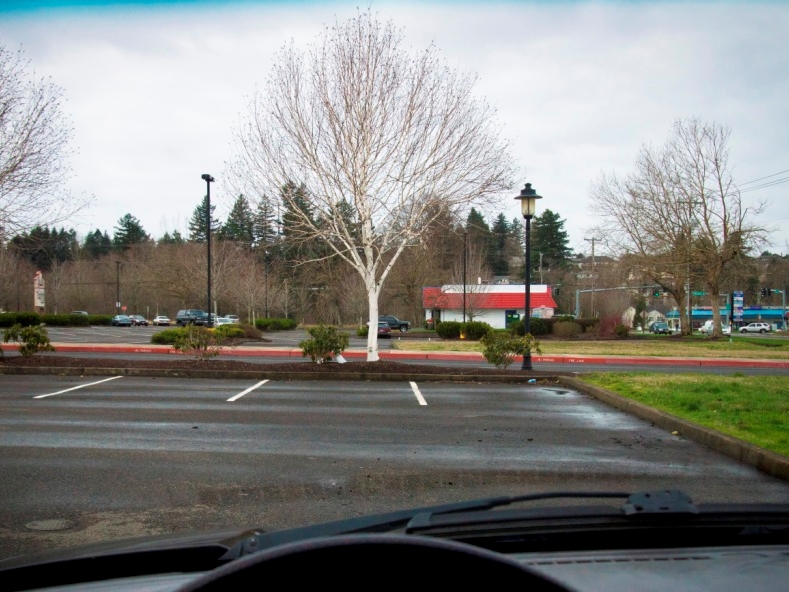 The vehicle is now 
on target; the turn is 
complete.
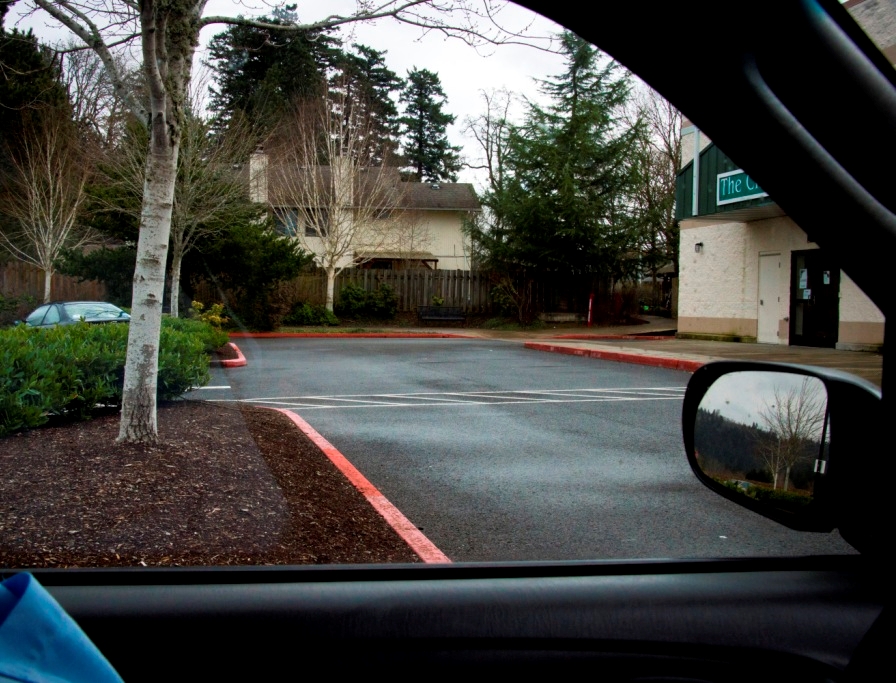 This tree is your target.
Which window are you aiming through?
[Speaker Notes: Use this slide to test student’s understanding of targets, transition points.]
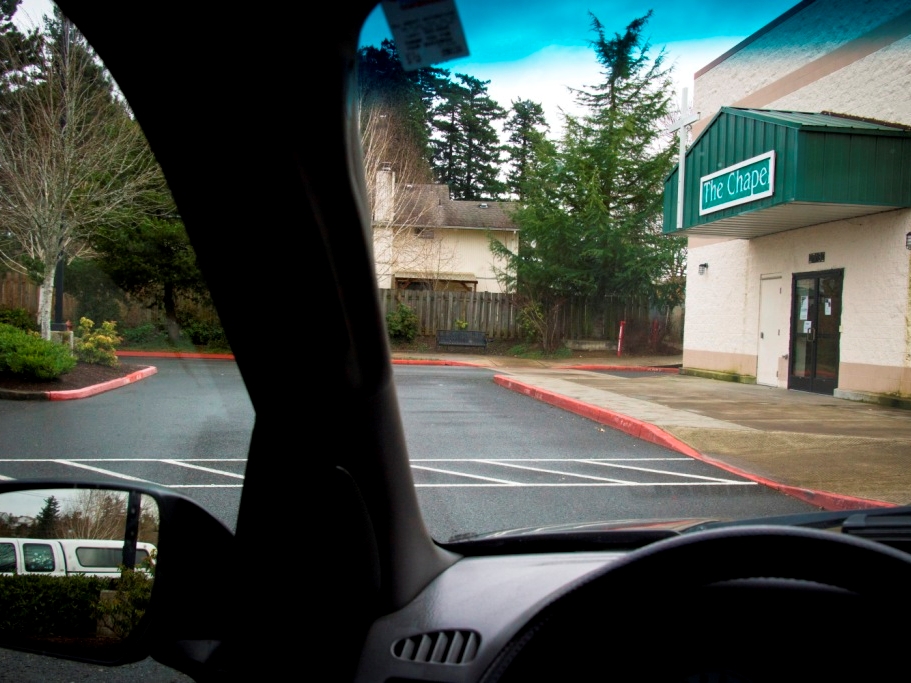 The left transition point is aligned with the target.
[Speaker Notes: Use this slide to test student’s understanding of targets, transition points.]
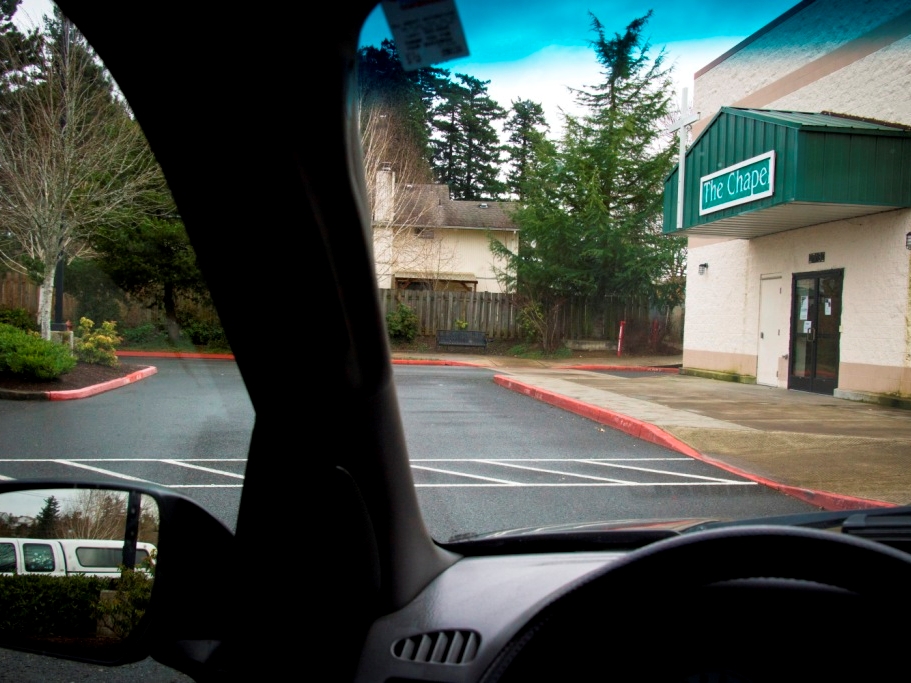 What action should you take?
[Speaker Notes: Use this slide to test student’s understanding of targets, transition points.]
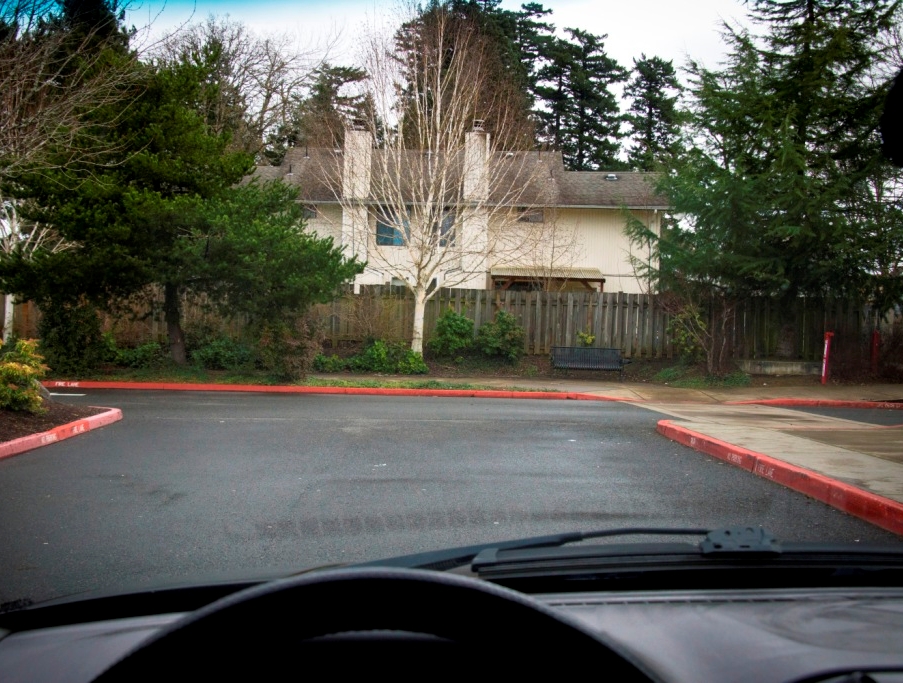 Is the car on or off target?
Off target
[Speaker Notes: Driver is off target because they failed to recover steering correctly]
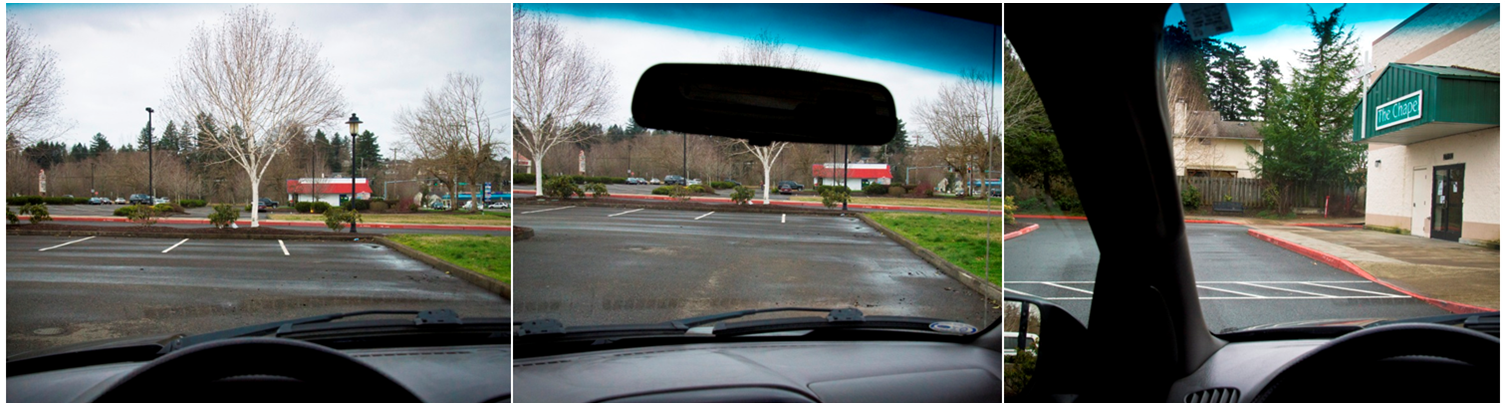 B.
A.
C.
Which photo shows the earliest stage of a turn being made? How can you tell?
Which photo shows the car on target? How can you tell?
Which photo shows the transition point for making a left turn? How can you tell?
Which photo shows the transition point for making a right turn? How can you tell?
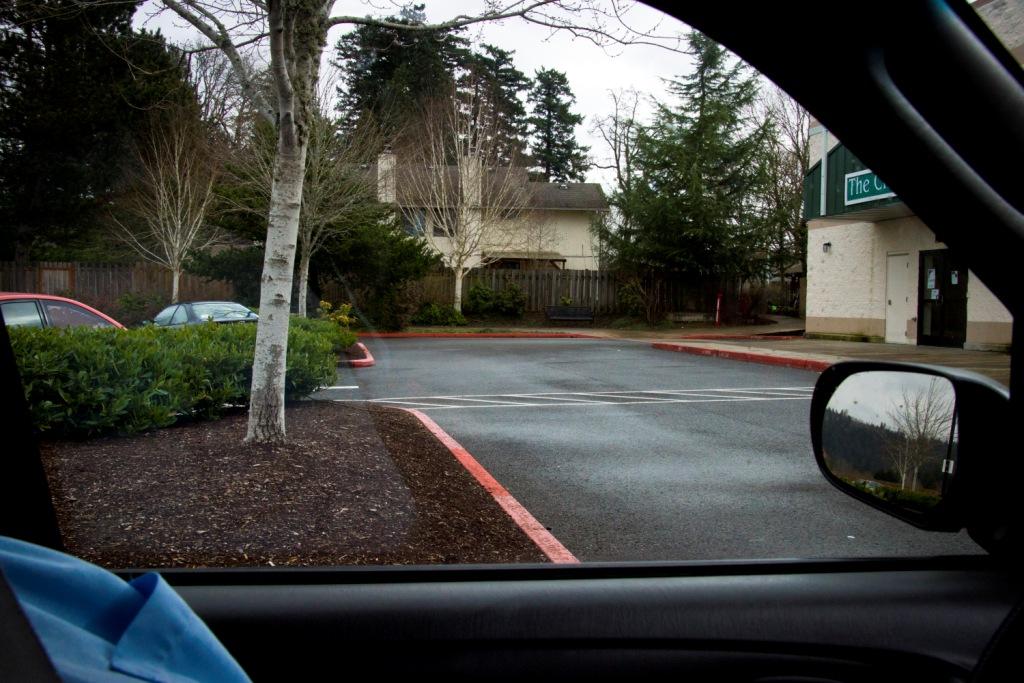 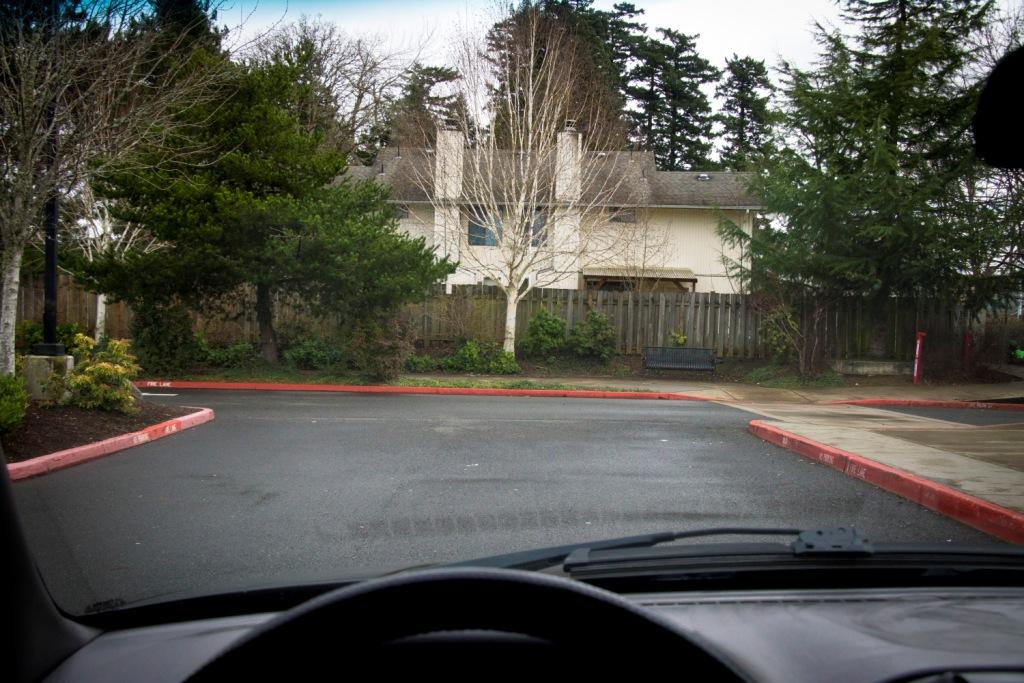 D.
E.
[Speaker Notes: Use this slide to test student’s understanding of targets, transition points
Answers:
1. D
2. A
3. C
4. B]